اختبار منتصف الفصل
الدروس 1 - 4
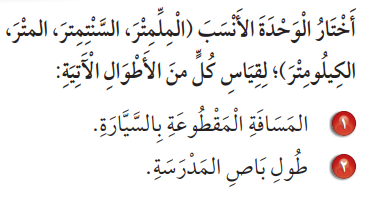 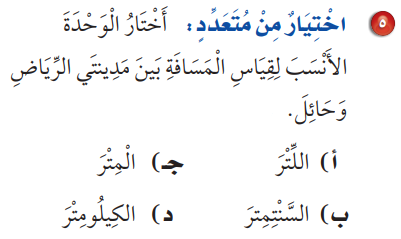 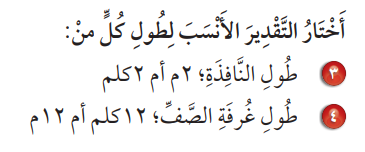 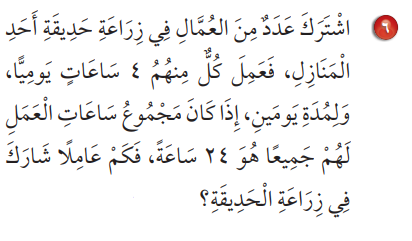 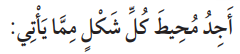 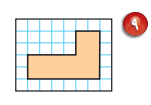 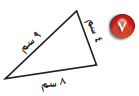 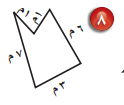 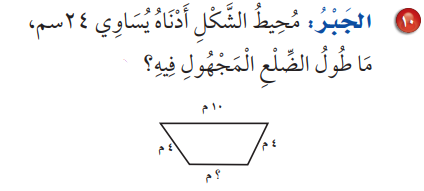 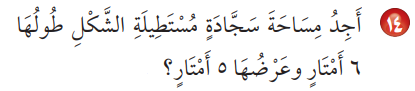 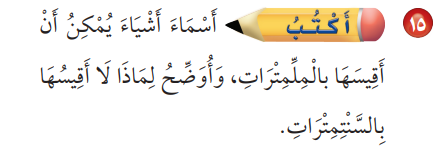 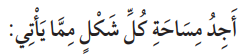 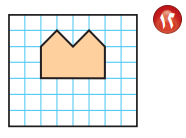 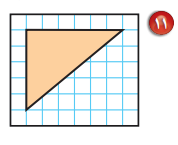 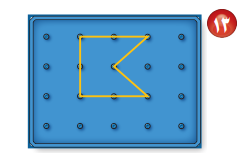